Поддержка успешности ребенка в условиях образовательной среды ДОУ
Полякова Марина Николаевна, кандидат педагогических наук, доцент кафедры дошкольной педагогики Института детства РГПУ им. А.И. Герцена
Понимание успешности
Успешность как оценка другими

Успешность как ощущение самого ребенка, самооценка ребенка
2
Образовательная среда
Это система влияний и условий ормирования личности, а также возможностей для ее развития, содержащихся в социальном и пространственно-предметном окружении Ясвин В.А.

Это личностное пространство познания и развития
Вершловский С.Г.
3
Детский сад и ребенок
60% российских детей любят ходить в детский сад
30% дошкольников по-разному относятся к детскому саду, что-то привлекает, что-то отталкивает
10% дошкольников не хотят ходить в детский сад
4
Современный дошкольник
Очень любит действовать, ему трудно ничего не делать
Любит своих близких, сверстников и вообще людей
Любит вкусно покушать
Имеет те же базовые потребности, что и взрослый: в общении, познании, движении, принятии, самореализации
5
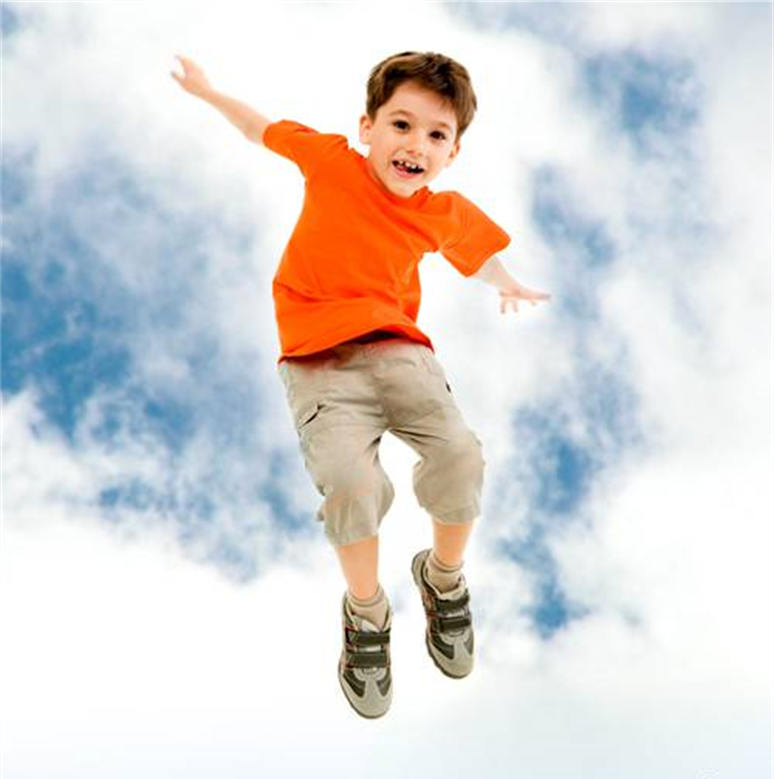 Больше всего современный ребенок любит свободу и не любит ее ограничение
6
Особо значимые компоненты образовательной среды
Воспитывающий взрослый, его отношение к ребенку

Предметно-пространственная среда и ее характеристики (доступность, ориентированность на ребенка, функциональность и содержательность)
7
Барьеры образовательной среды
Консерватизм педагогов, профессиональные стереотипы

Закрытость среды от внешнего мира

Нормативные ограничения в создании и преобразовании среды детского сада
8
Эта среда не для ребенка, а для проверяющих взрослых
9
Не всегда обеспечивается недирективная поддержка ребенка в образовательной среде
10
Пути совершенствования образовательной среды для успешности ребенка
Открытость образовательной среды

Поддержка в образовательной среде

Диалогичность образовательной среды

Проблемность образовательной среды
11
Сделай шаг, и дорога появится сама собой
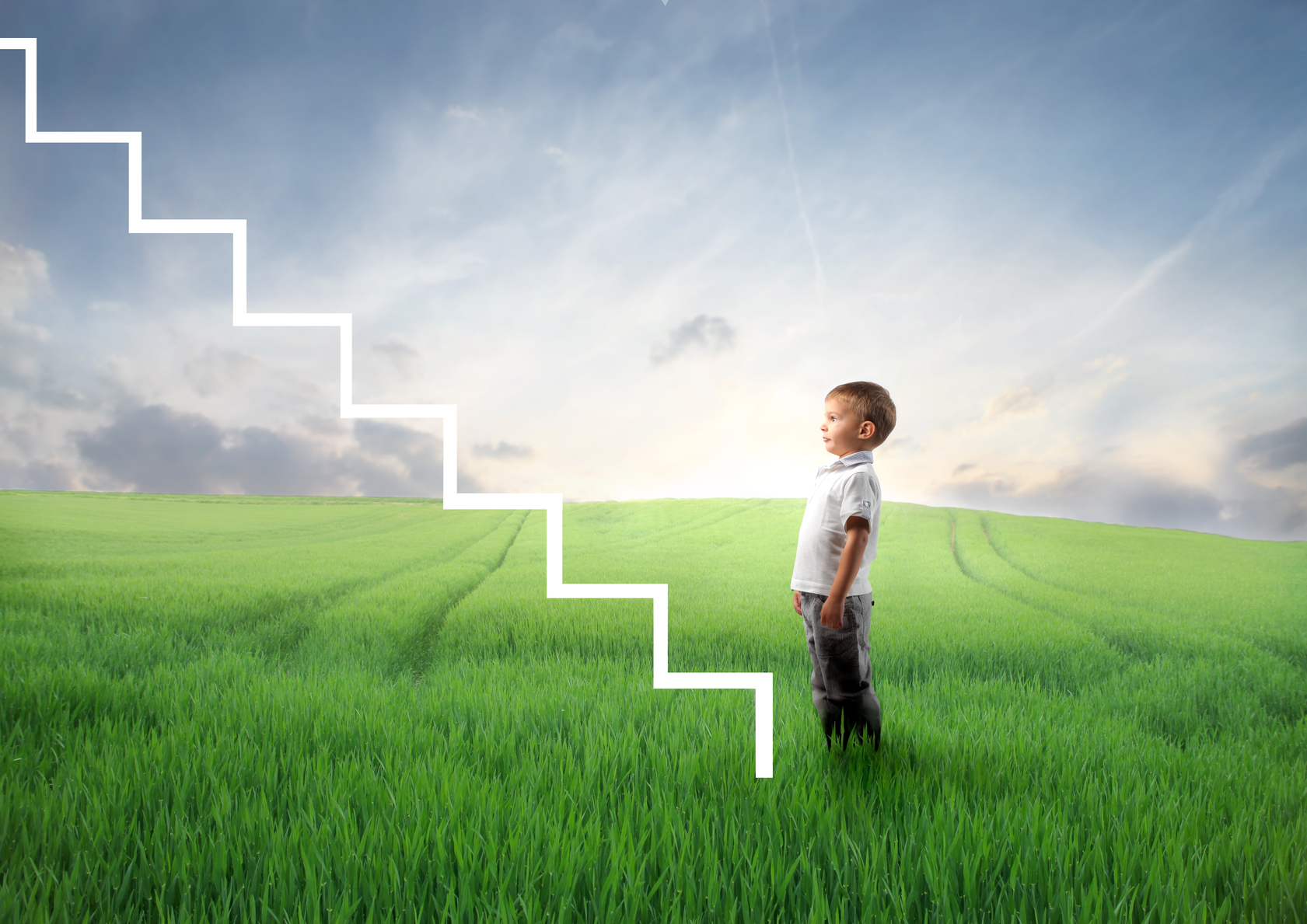 12